Functions 
and Graphs
Twitter: @Owen134866

www.mathsfreeresourcelibrary.com
Prior Knowledge Check
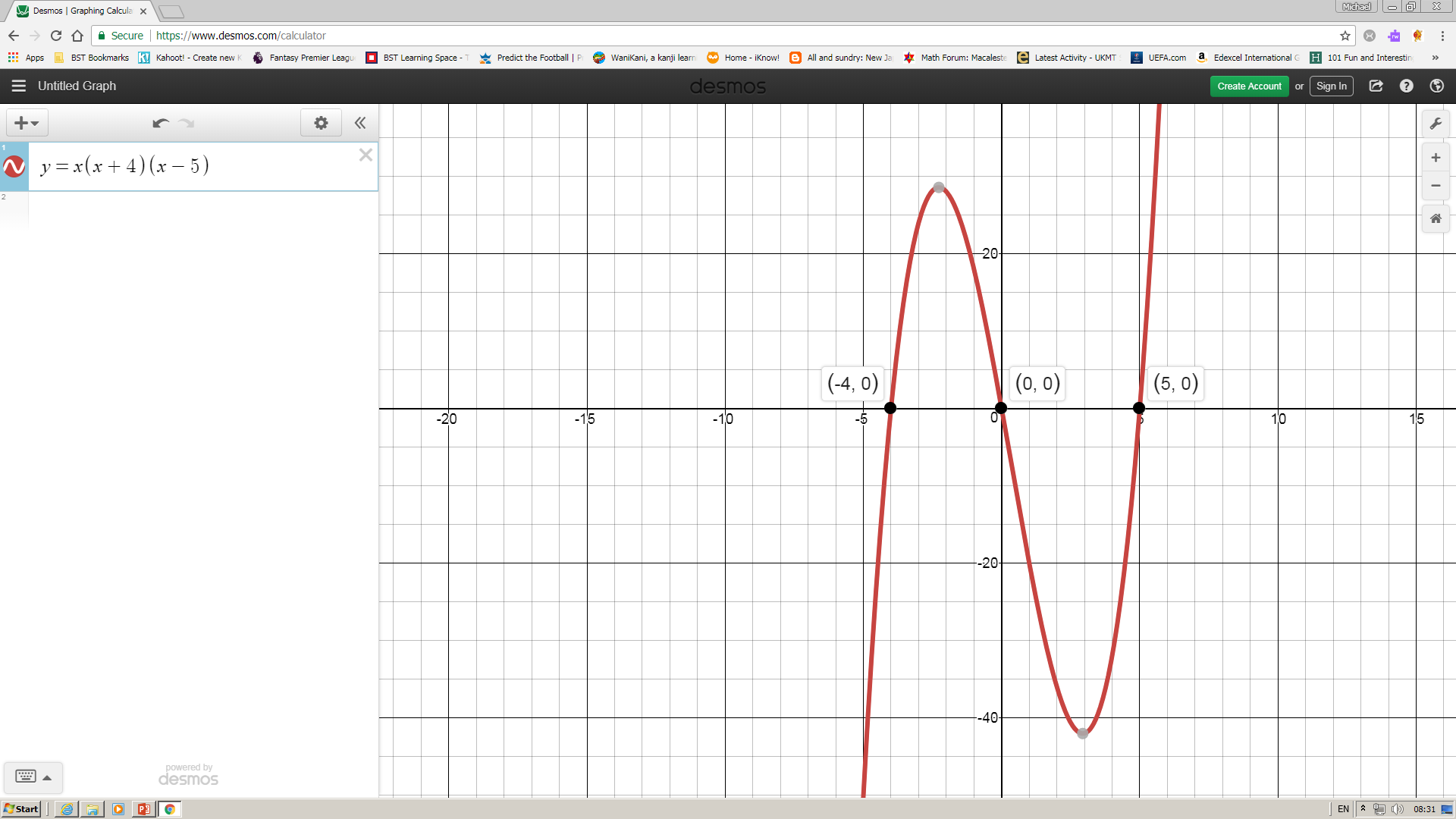 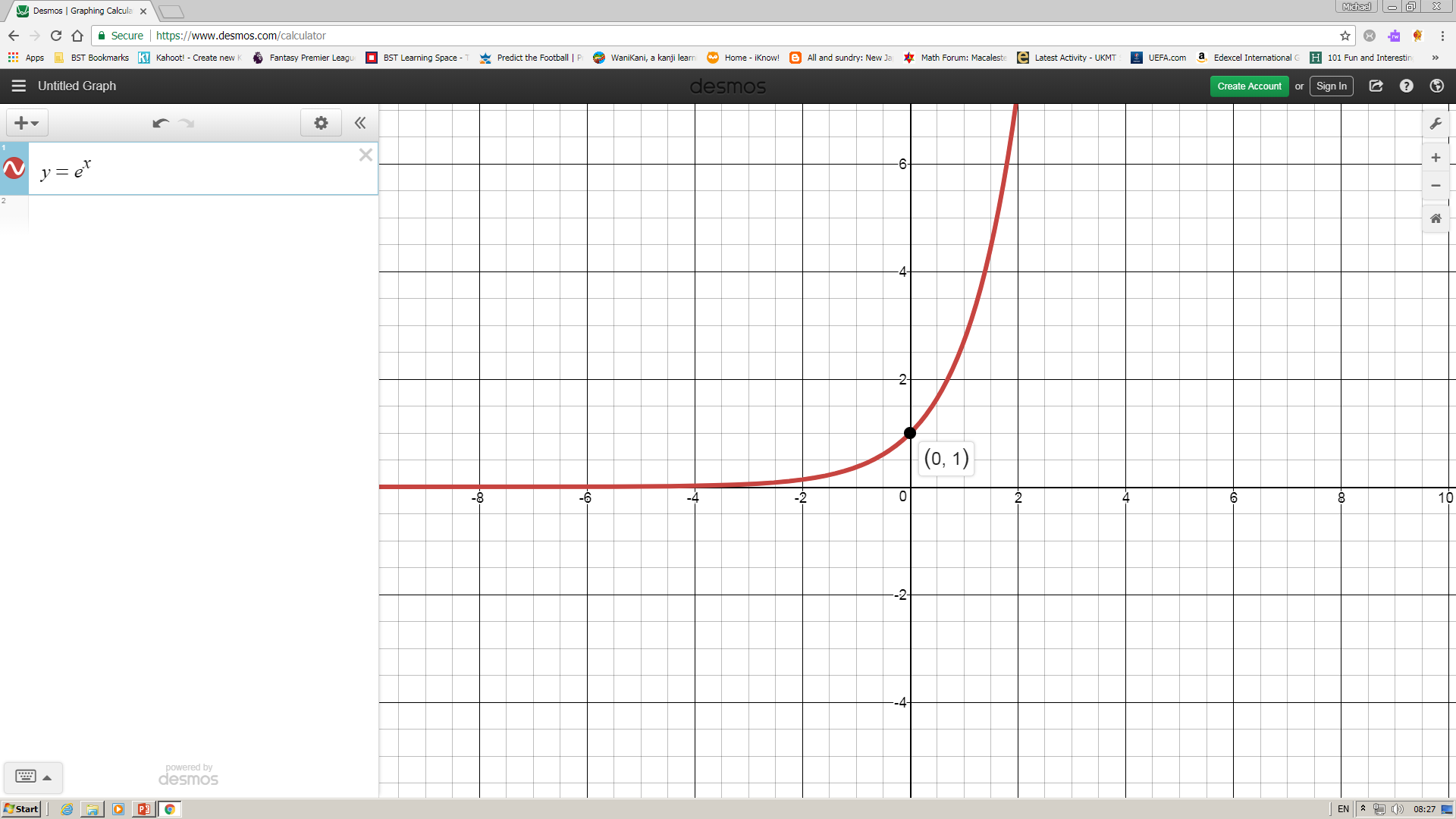 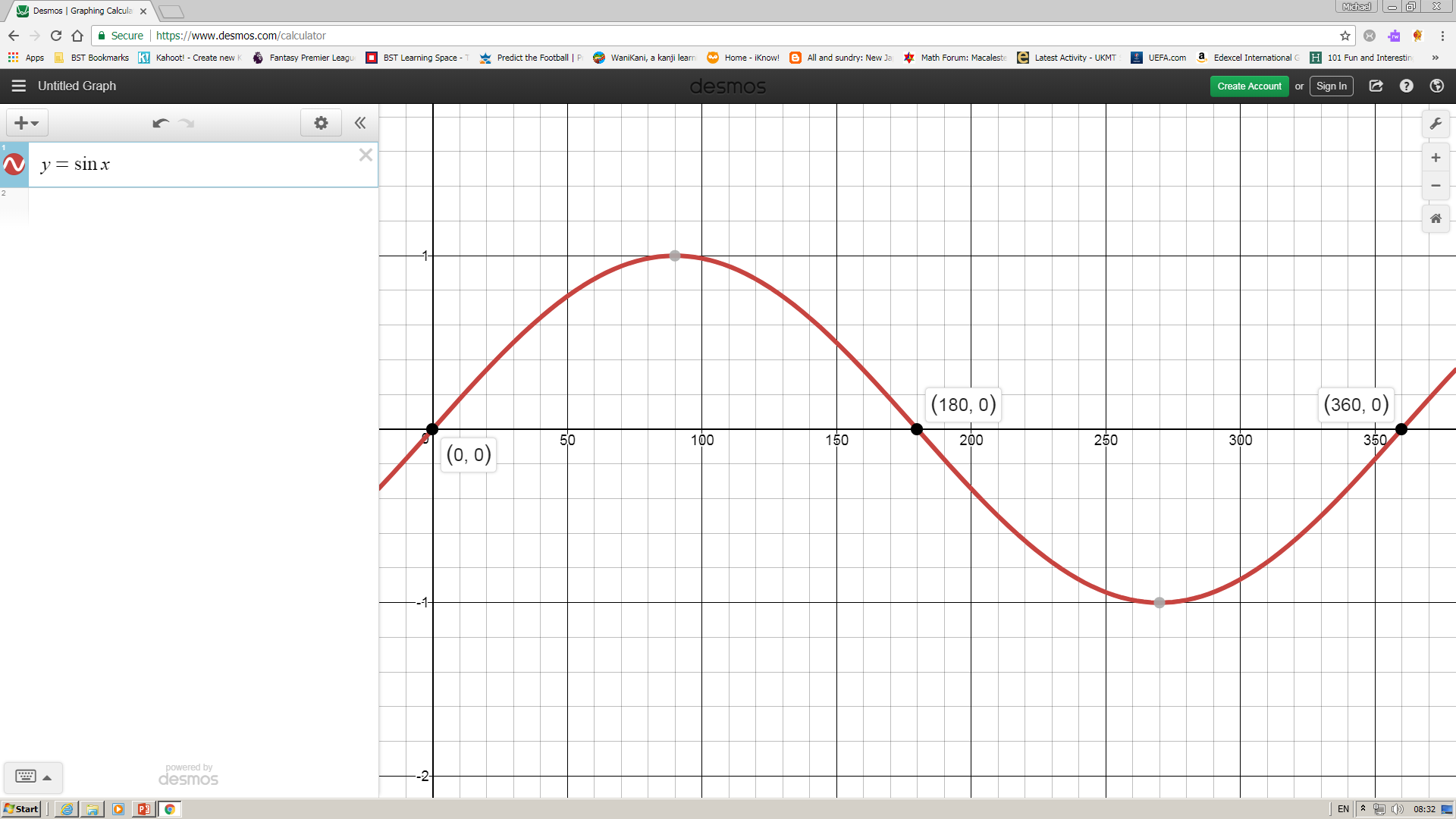 Teachings for 
Section 2A
Functions and Graphs
Calculate the part inside the modulus
Calculate
Lets see what happens when the modulus part is negative…
Calculate the part inside the modulus
The modulus part will become positive
Calculate
2A
Functions and Graphs
2A
Functions and Graphs
Multiply by -1
Add 1
Divide by 2
Add 1
Divide by 2
2A
Functions and Graphs
Expand bracket
Add 3x, subtract 2
2A
Functions and Graphs
Subtract 5x
Expand bracket
Divide by -2
Add 5x
Divide by 8
2A